«Устойчивость плавающих тел с криволинейным сечением»
Докладчик: студент 3631503/70301 гр. Кравчинский И. А.
Научный руководитель: доцент Смольников Б. А.
Консультант: ассистент Смирнов А. С.

18.06.2021
Исследуемая проблема
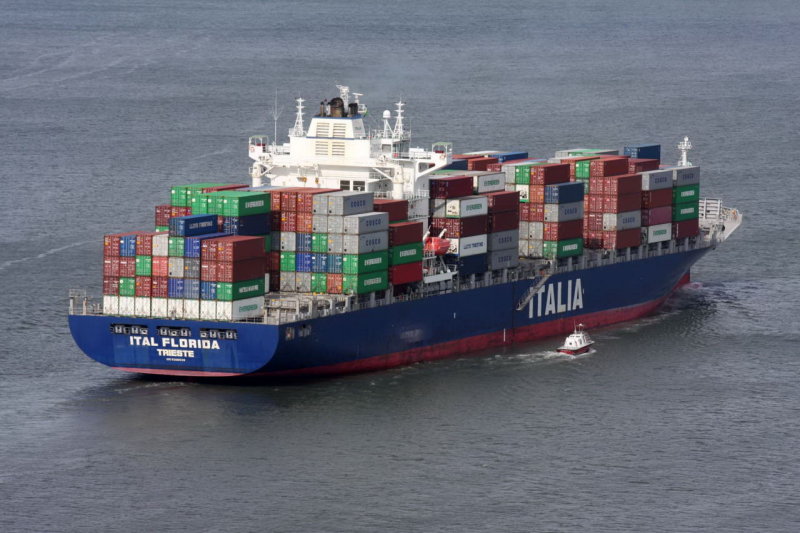 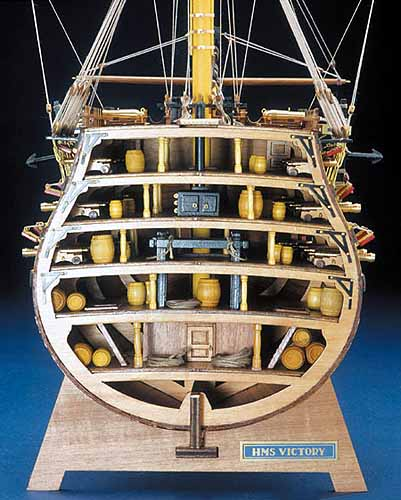 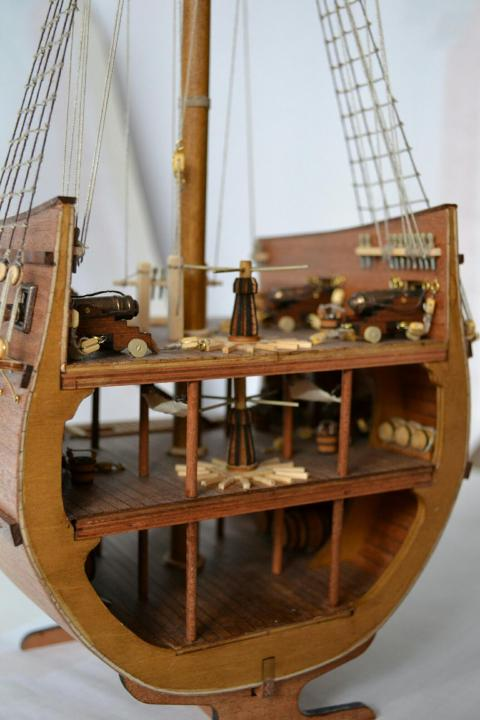 2/17
Плавающий брус параболического сечения
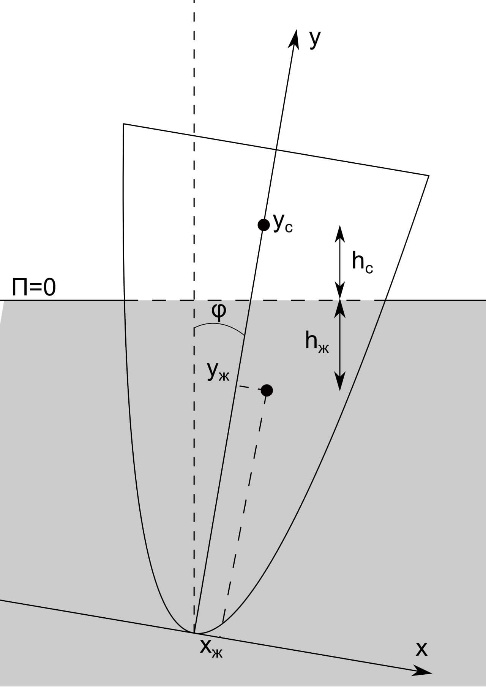 Брус параболического сечения
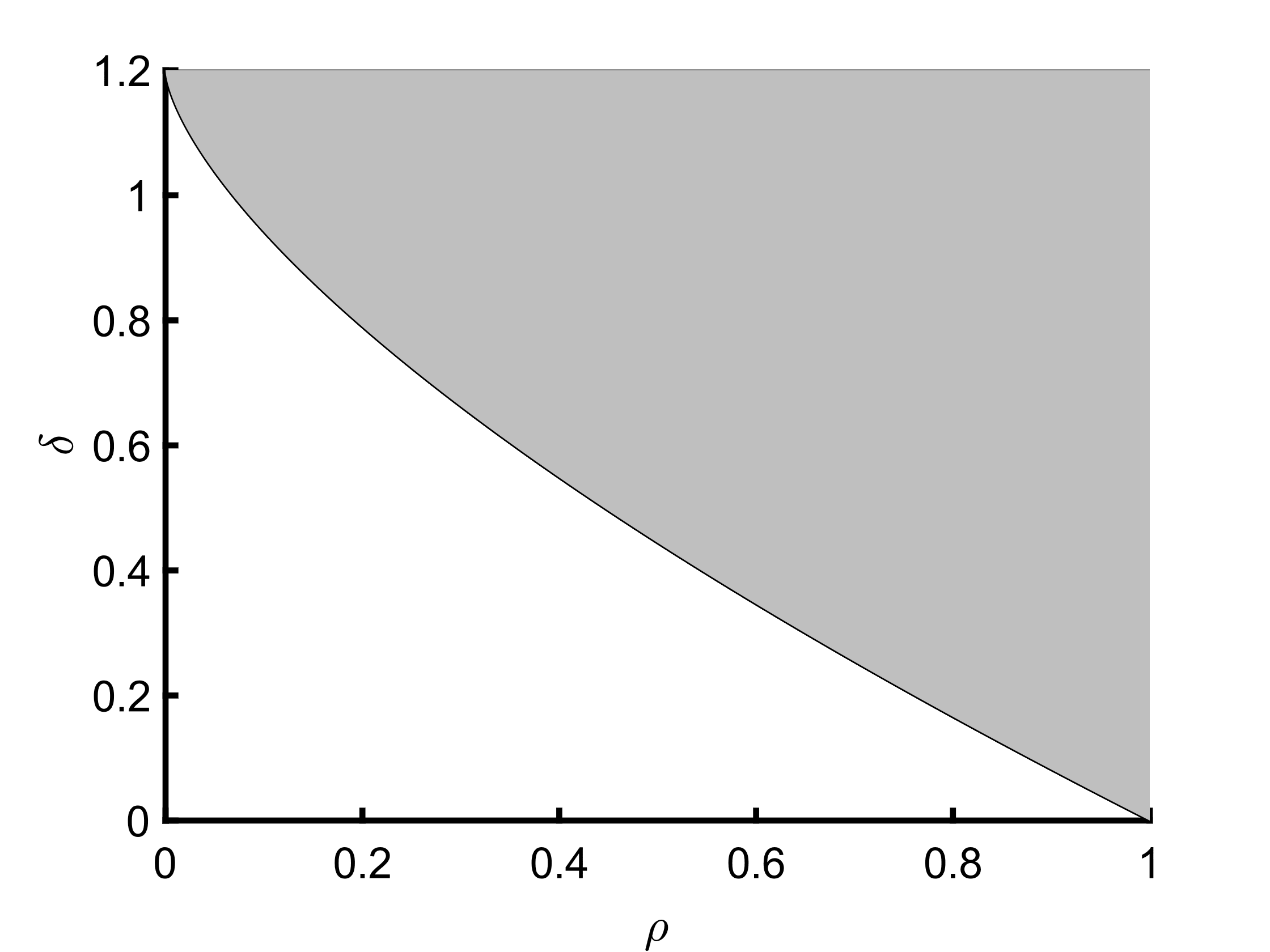 Область устойчивости нулевого положения равновесия
3/17
Брус параболического сечения на плоскости
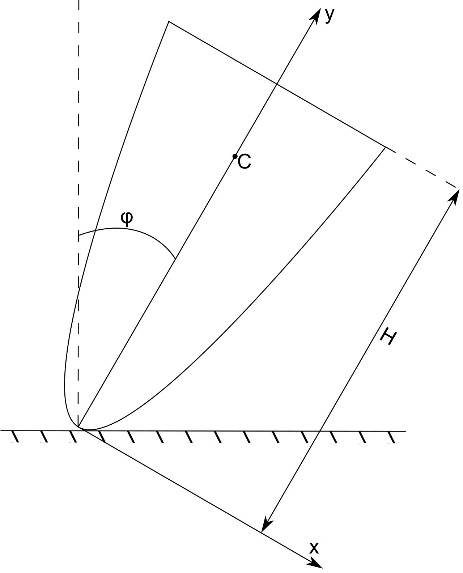 Брус параболического сечения
4/17
Плавающий брус полукруглого сечения. I конфигурация.
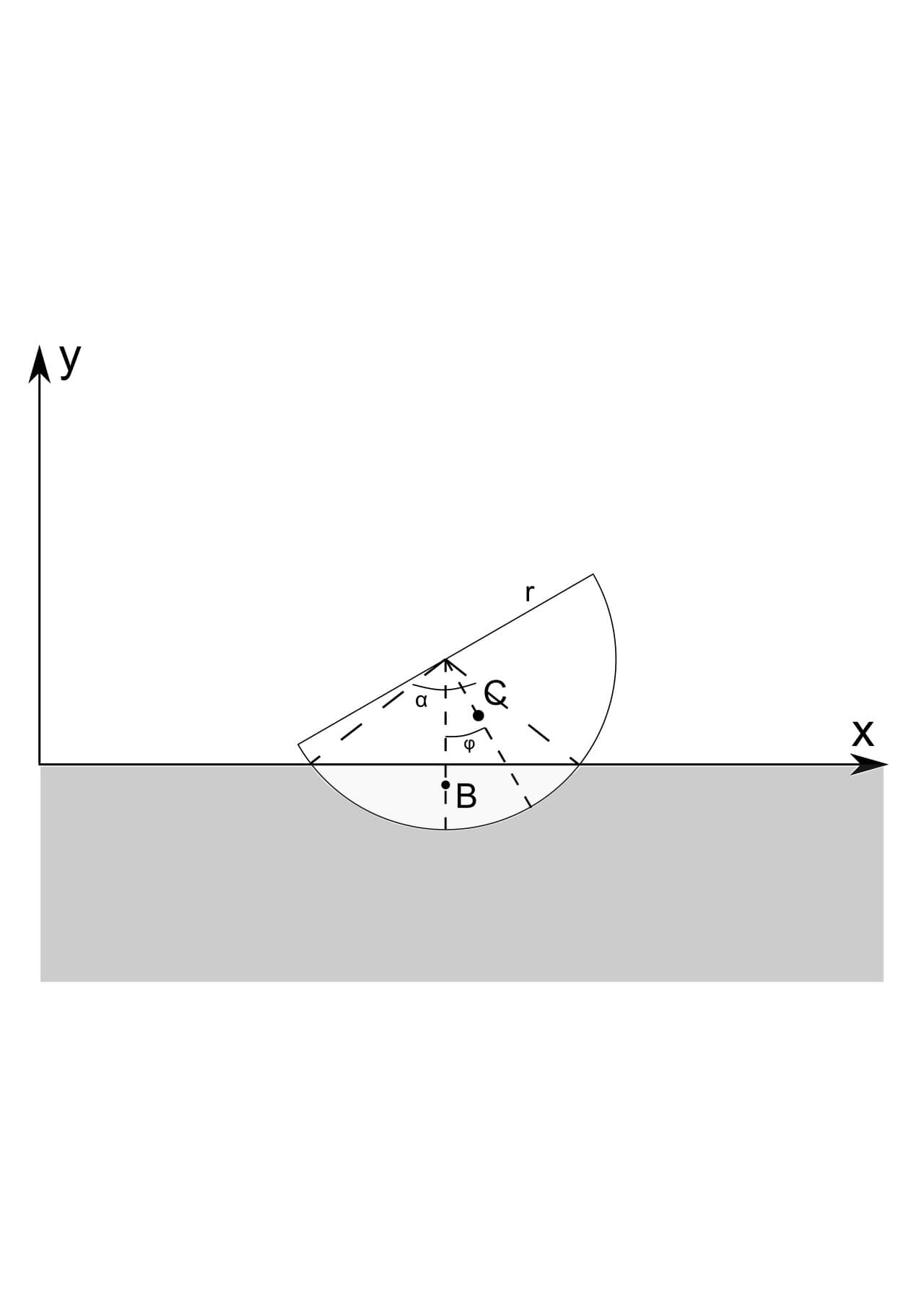 Брус полукруглого сечения
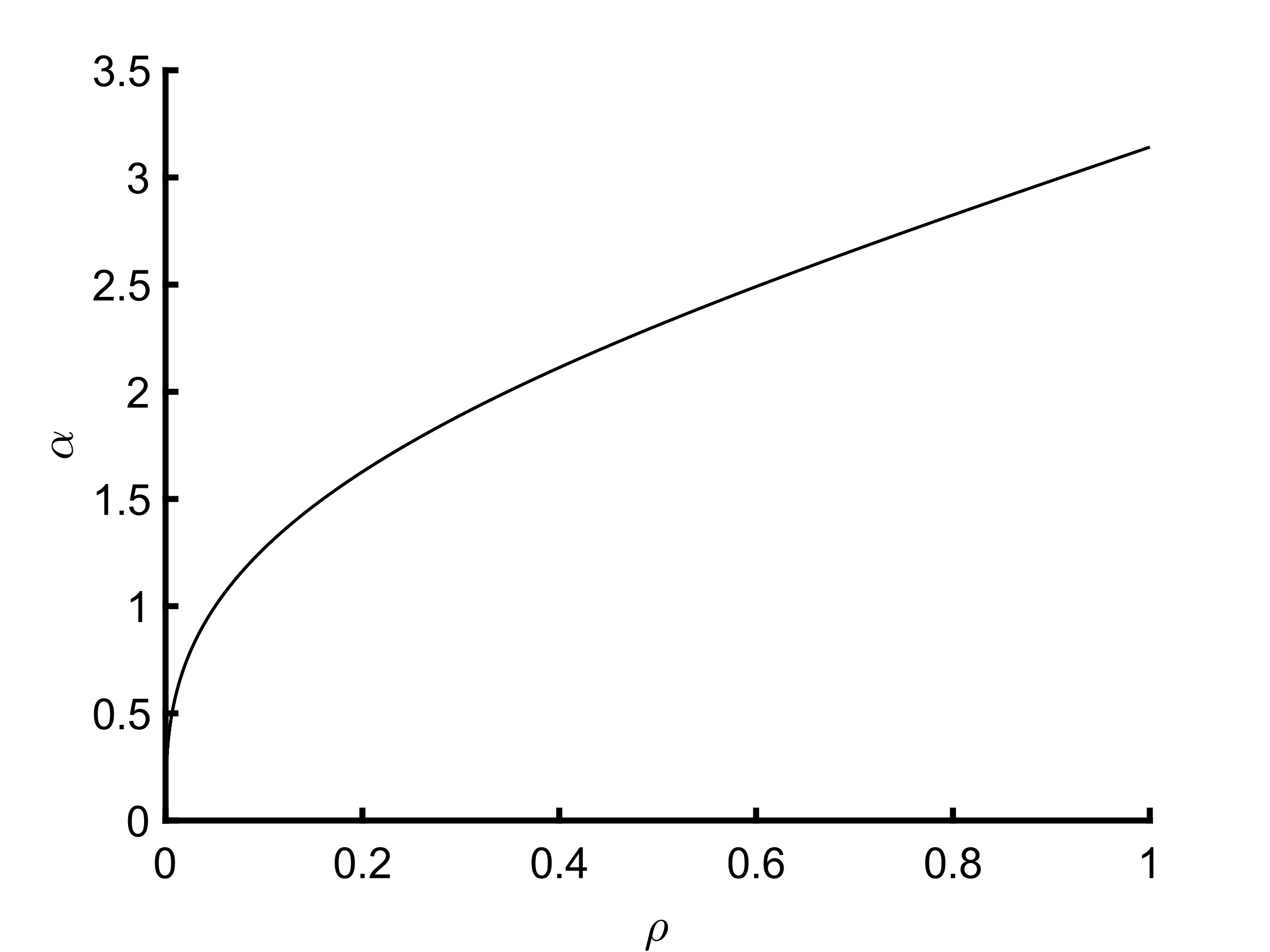 5/17
Плавающий брус полукруглого сечения. II конфигурация.
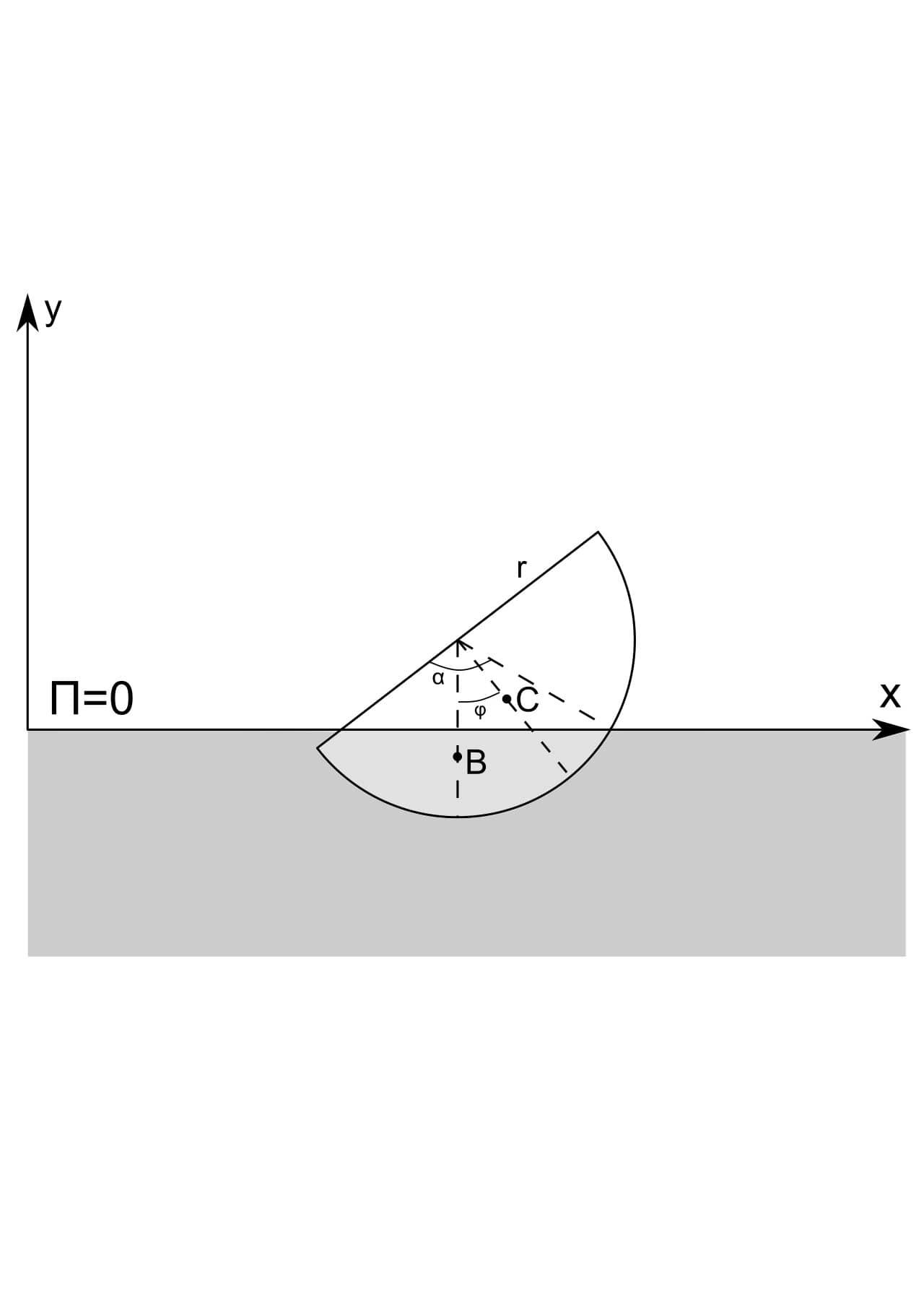 Брус полукруглого сечения
6/17
Плавающий брус полукруглого сечения. II конфигурация.
7/17
Плавающий брус полукруглого сечения. III конфигурация.
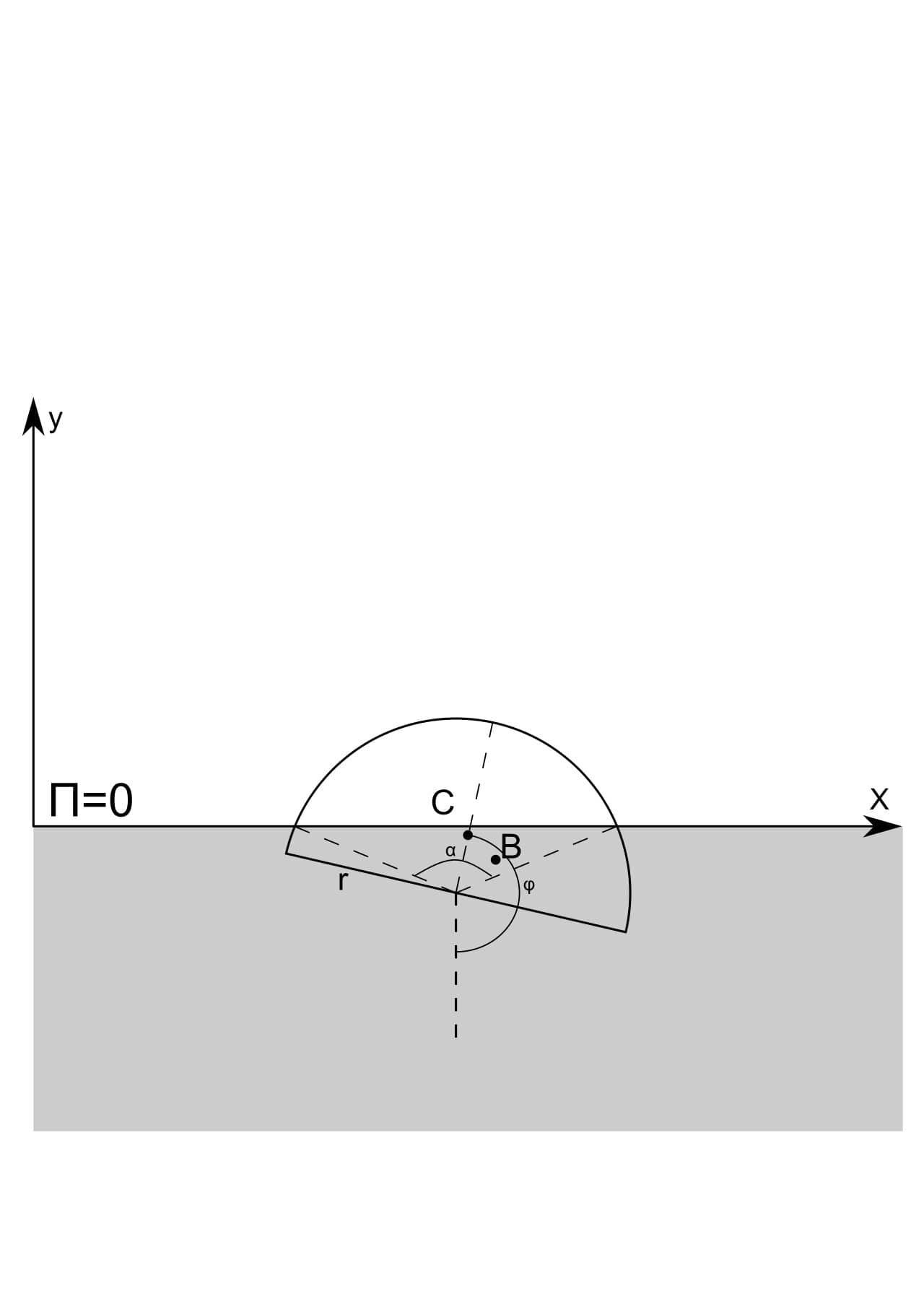 Брус полукруглого сечения
8/17
Плавающий брус полукруглого сечения. Результаты.
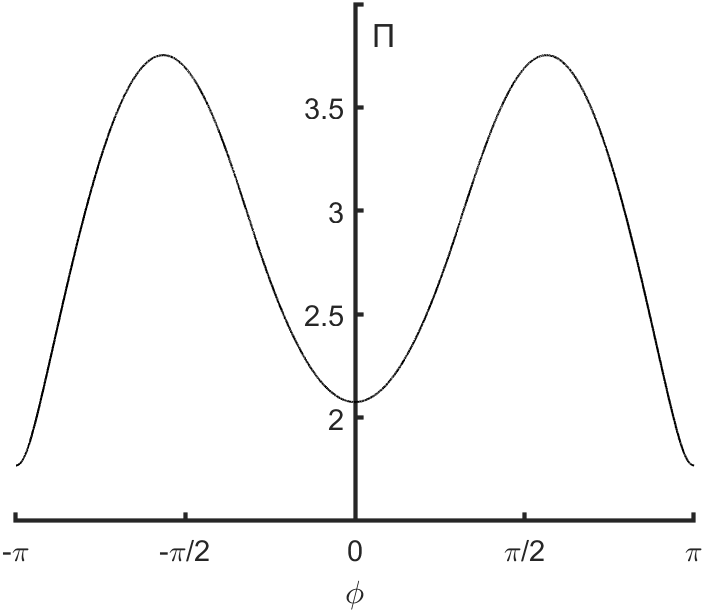 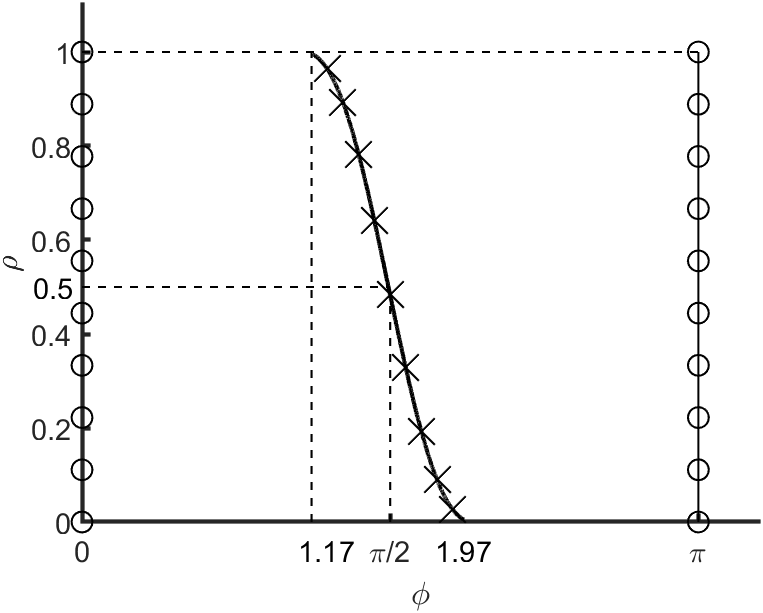 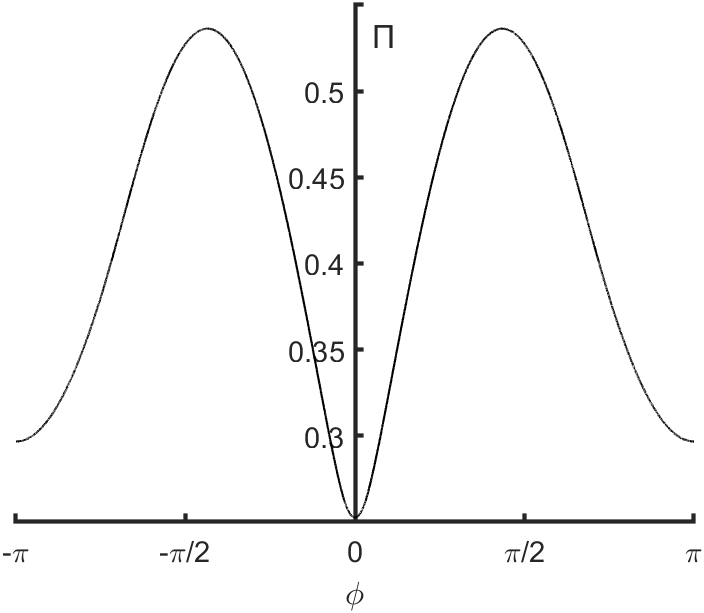 Кривые состояний равновесия (КСР)
9/17
Брус полукруглого сечения на плоскости
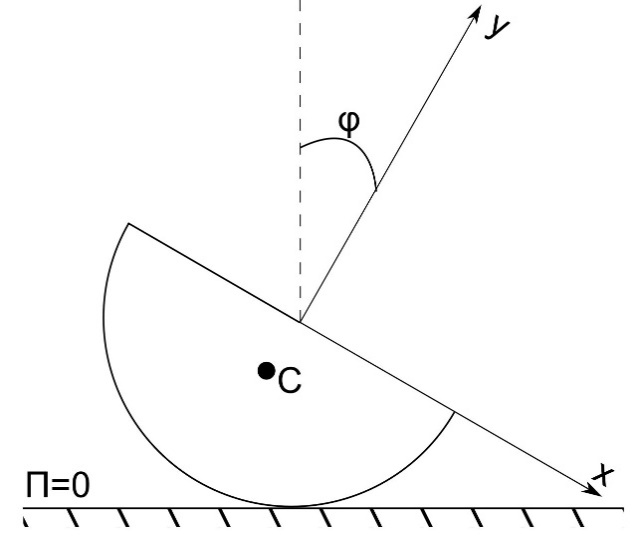 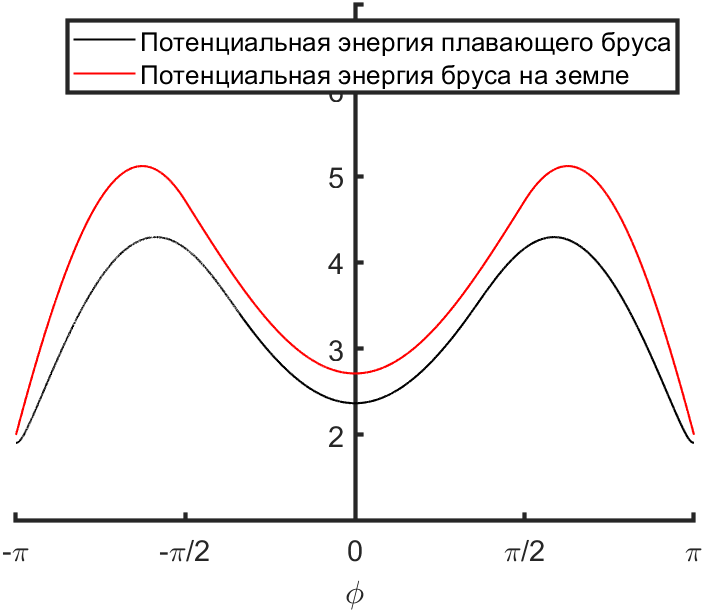 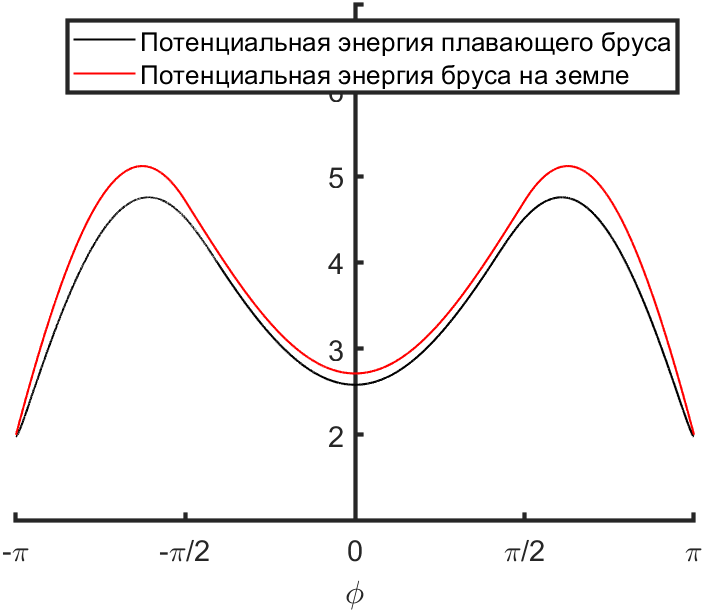 I конфигурация
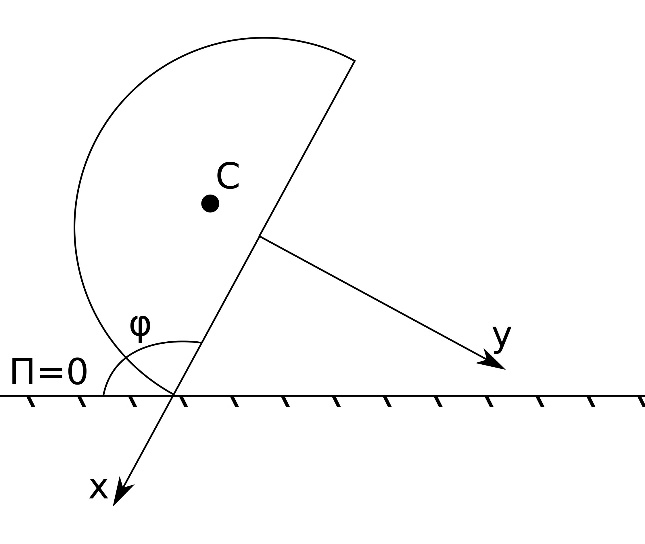 II конфигурация
10/17
Плавающий брус эллиптического сечения
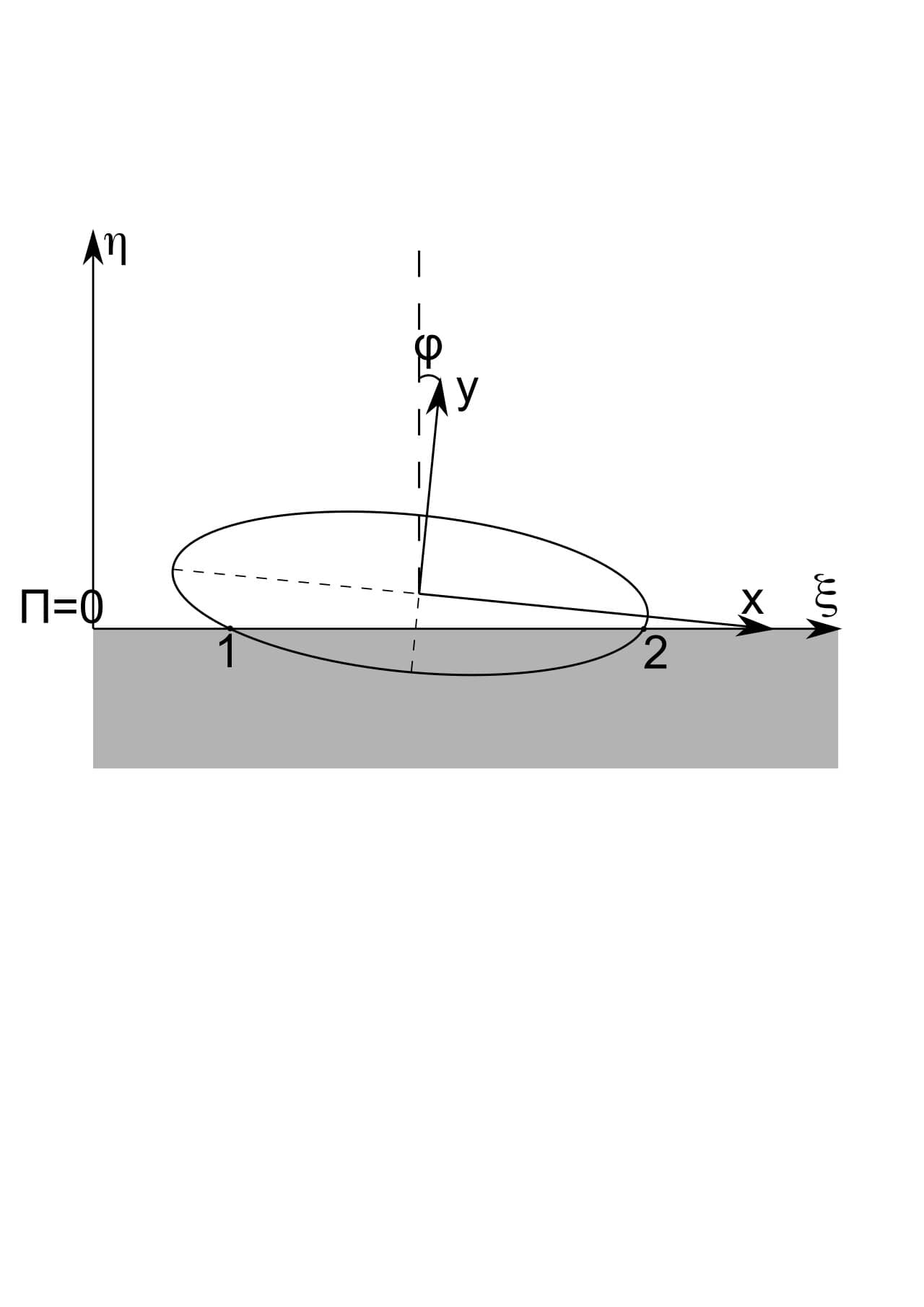 Брус эллиптического сечения
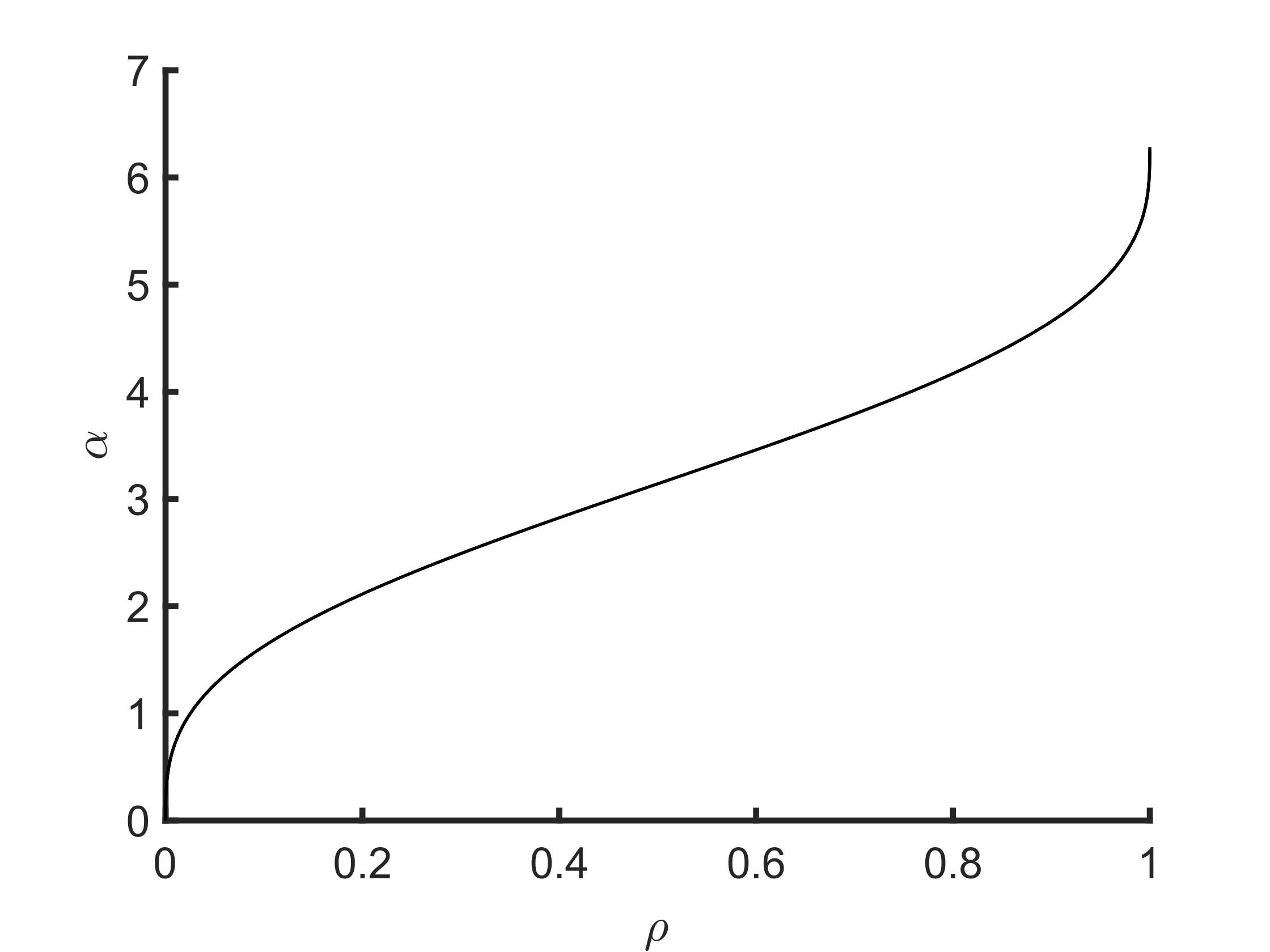 11/17
Альтернативный способ нахождения координат центра тяжести
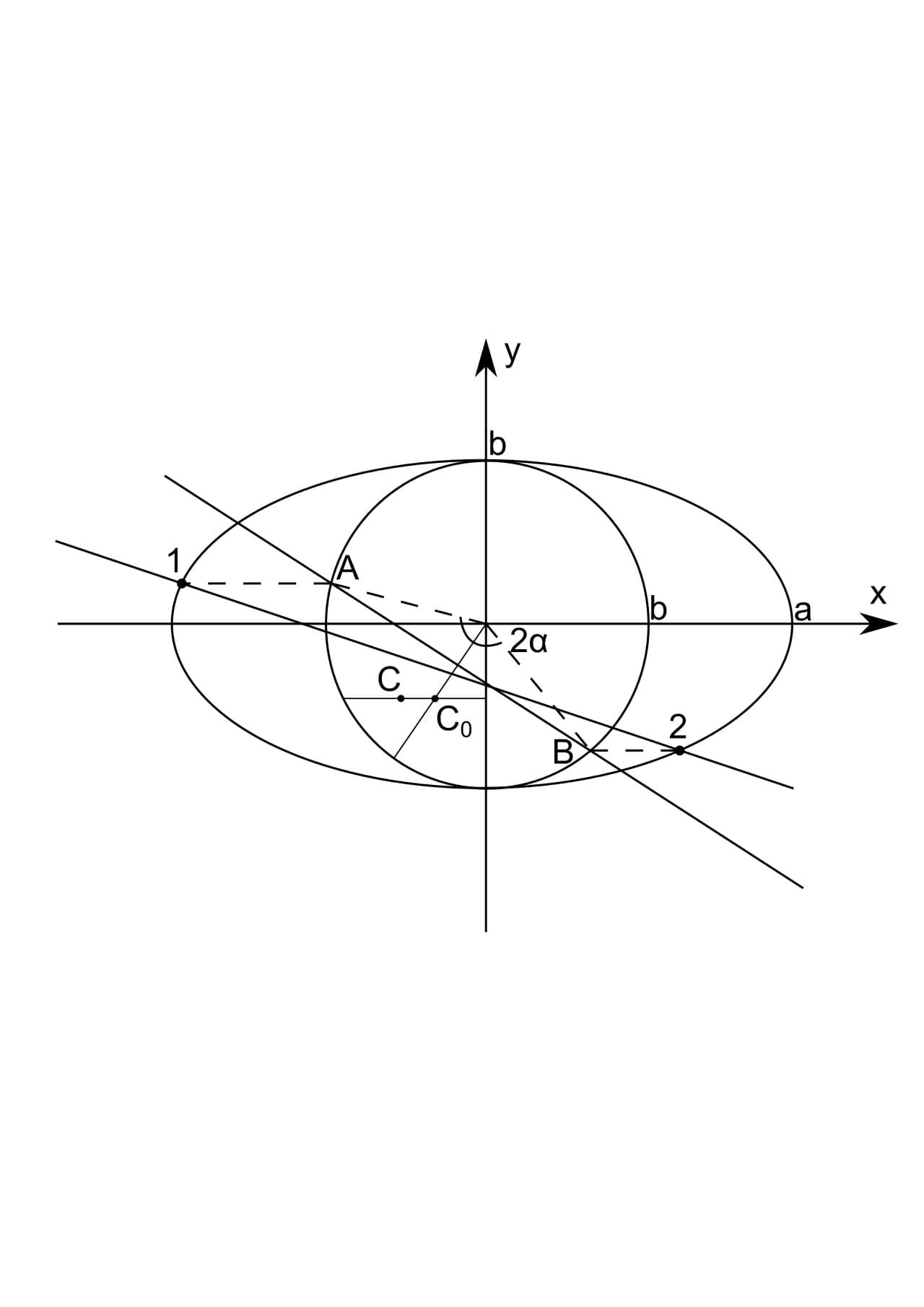 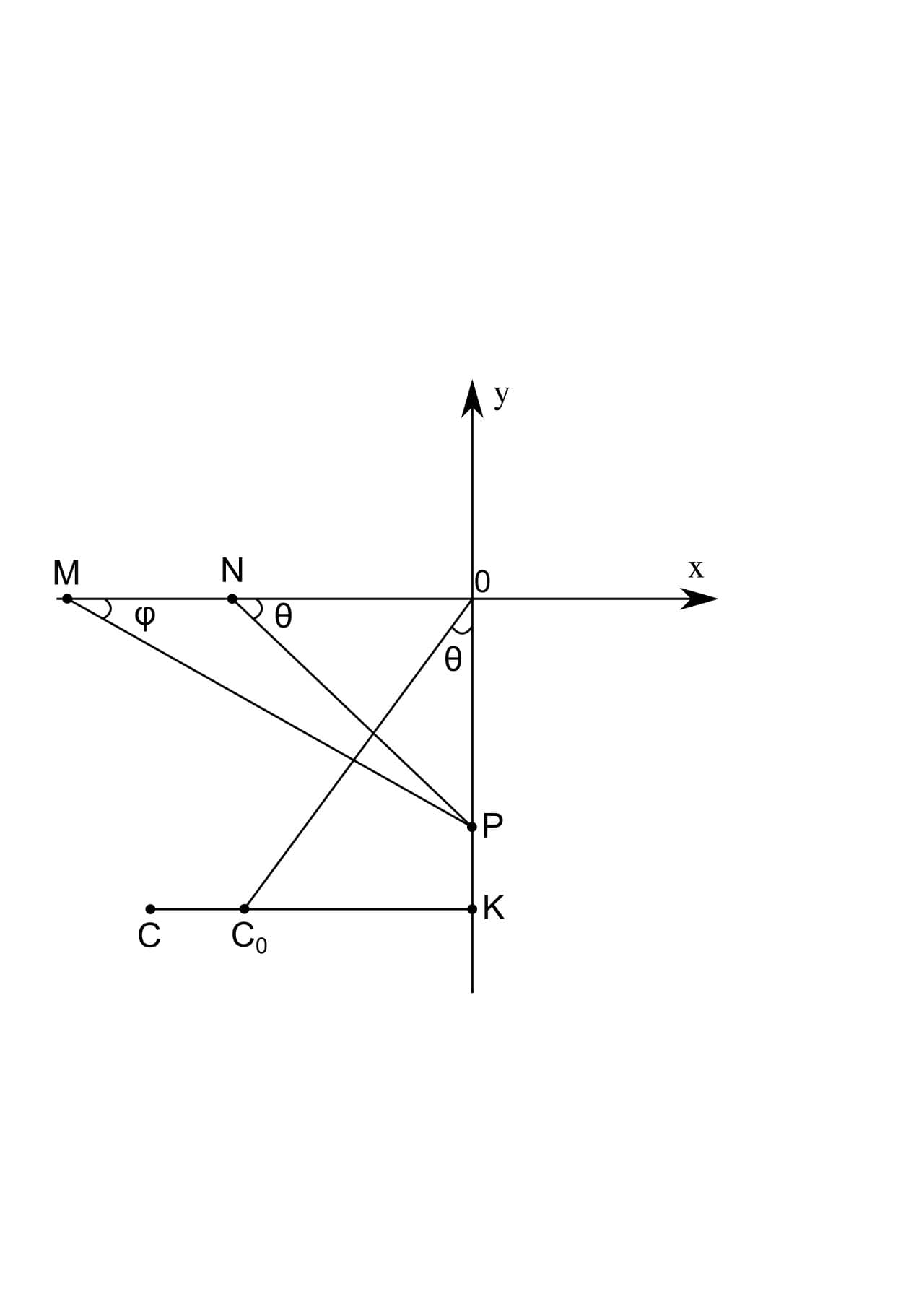 Второй способ определения центра тяжести сегмента эллипса
Получение эллипса из круга
12/17
Брус эллиптического сечения на плоскости
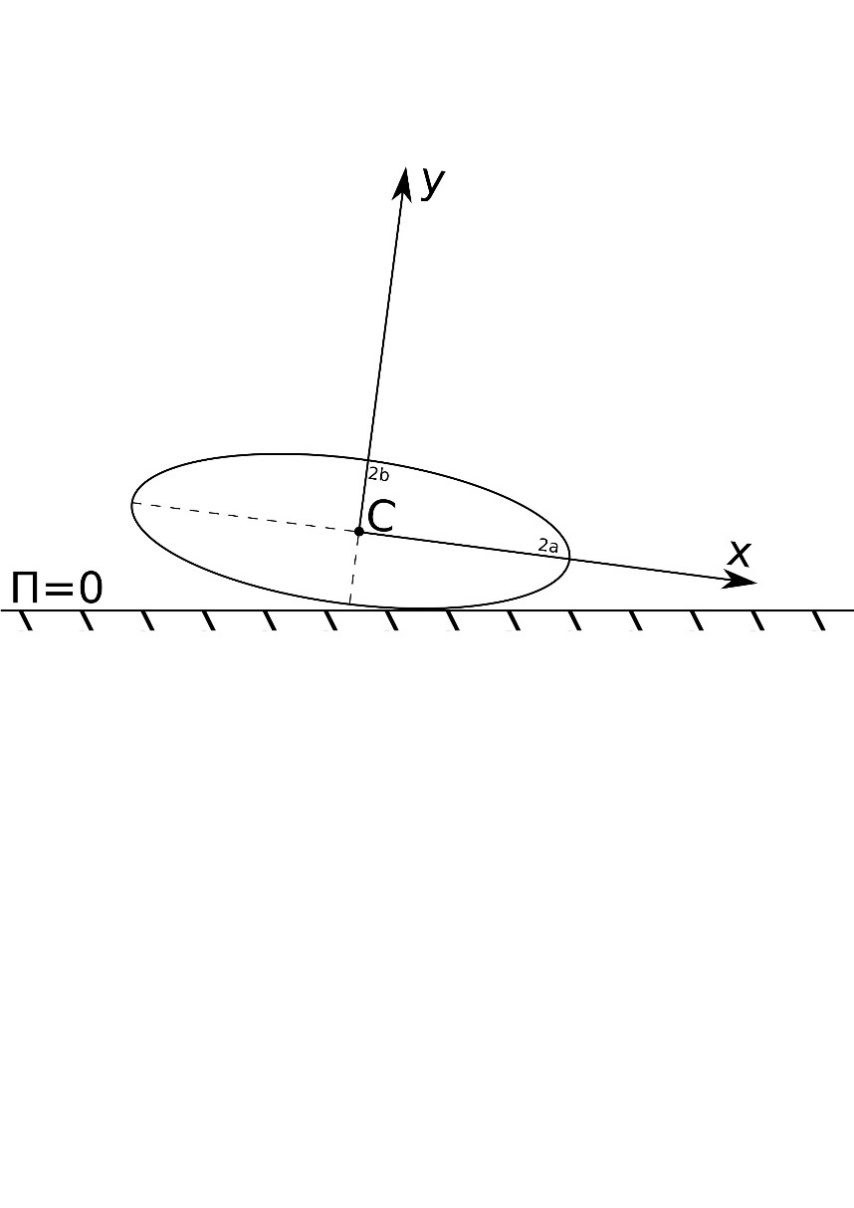 Брус эллиптического сечения
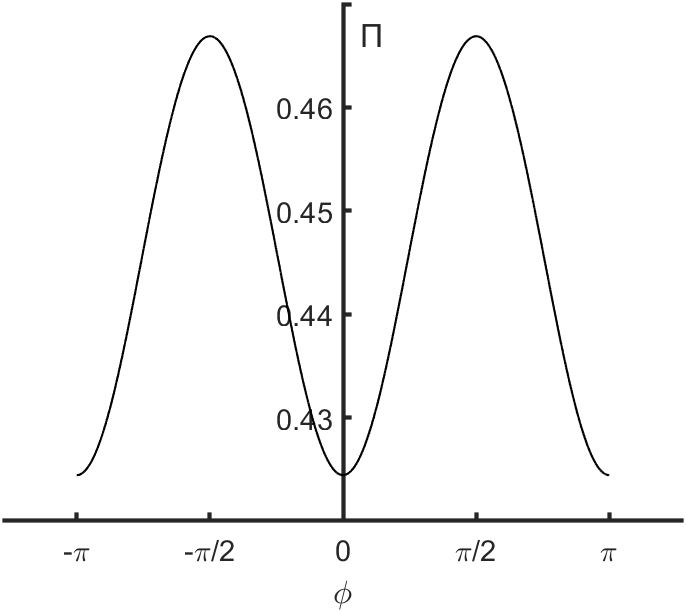 13/17
Плавающий брус гиперболического сечения
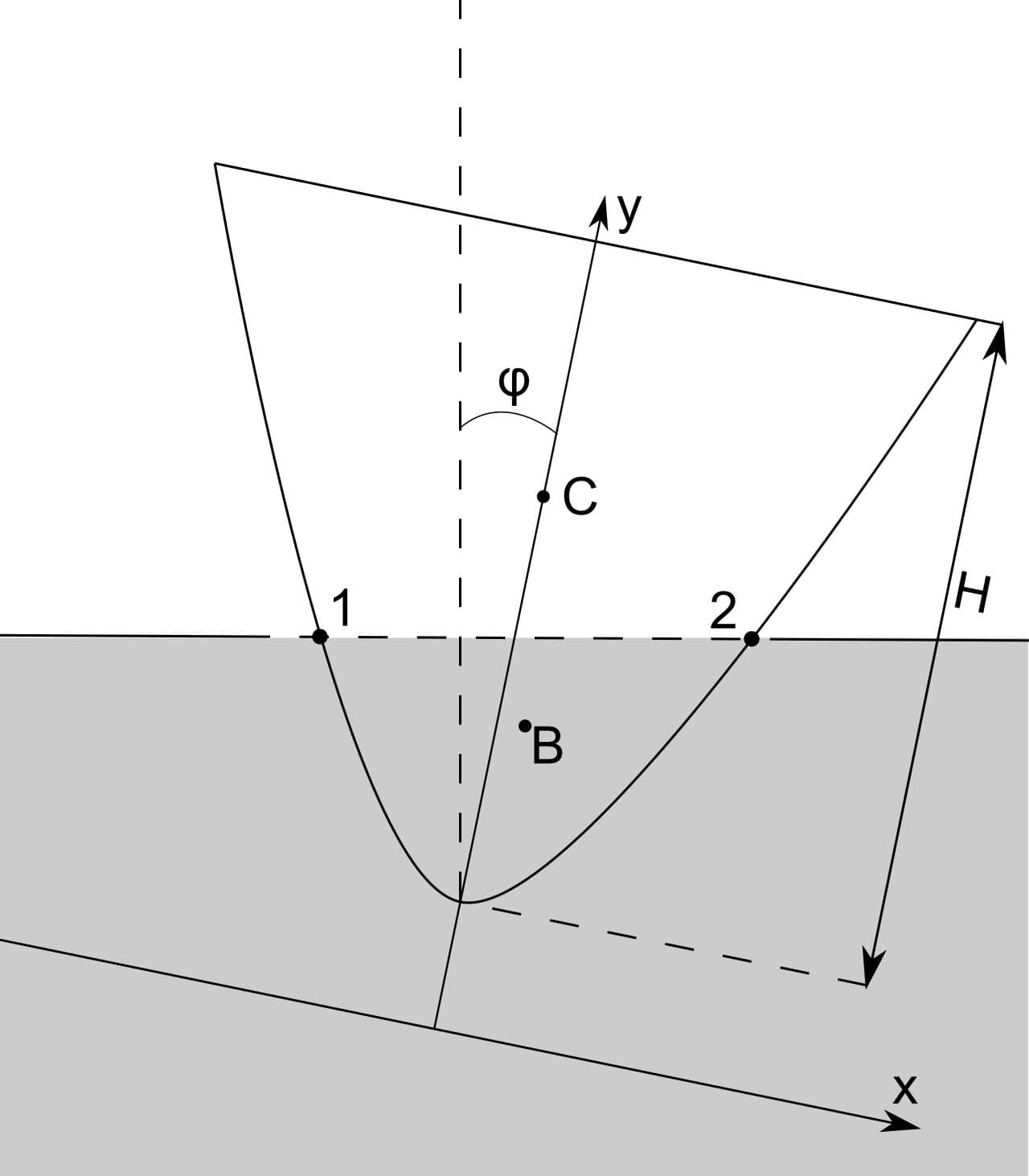 Брус гиперболического сечения
14/17
Плавающий брус гиперболического сечения
15/17
Брус гиперболического сечения на плоскости
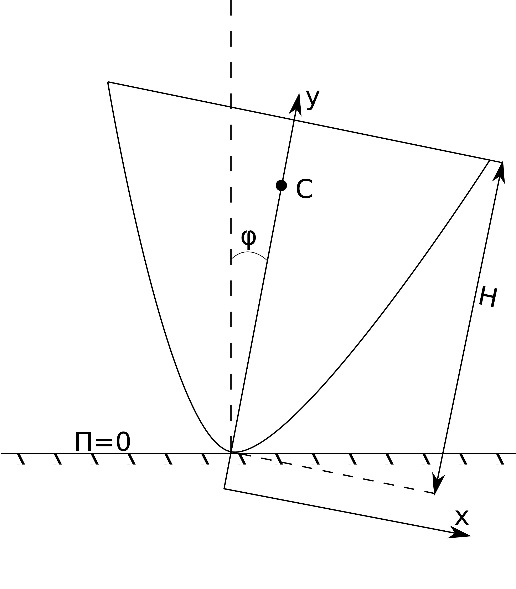 Брус гиперболического сечения
16/17
Спасибо за внимание!